SPEAKER BRAKET JNBP-SP
스피커를 고정하기 위한 강한 STEEL 재질의 ㄷ자형 브라켓입니다.
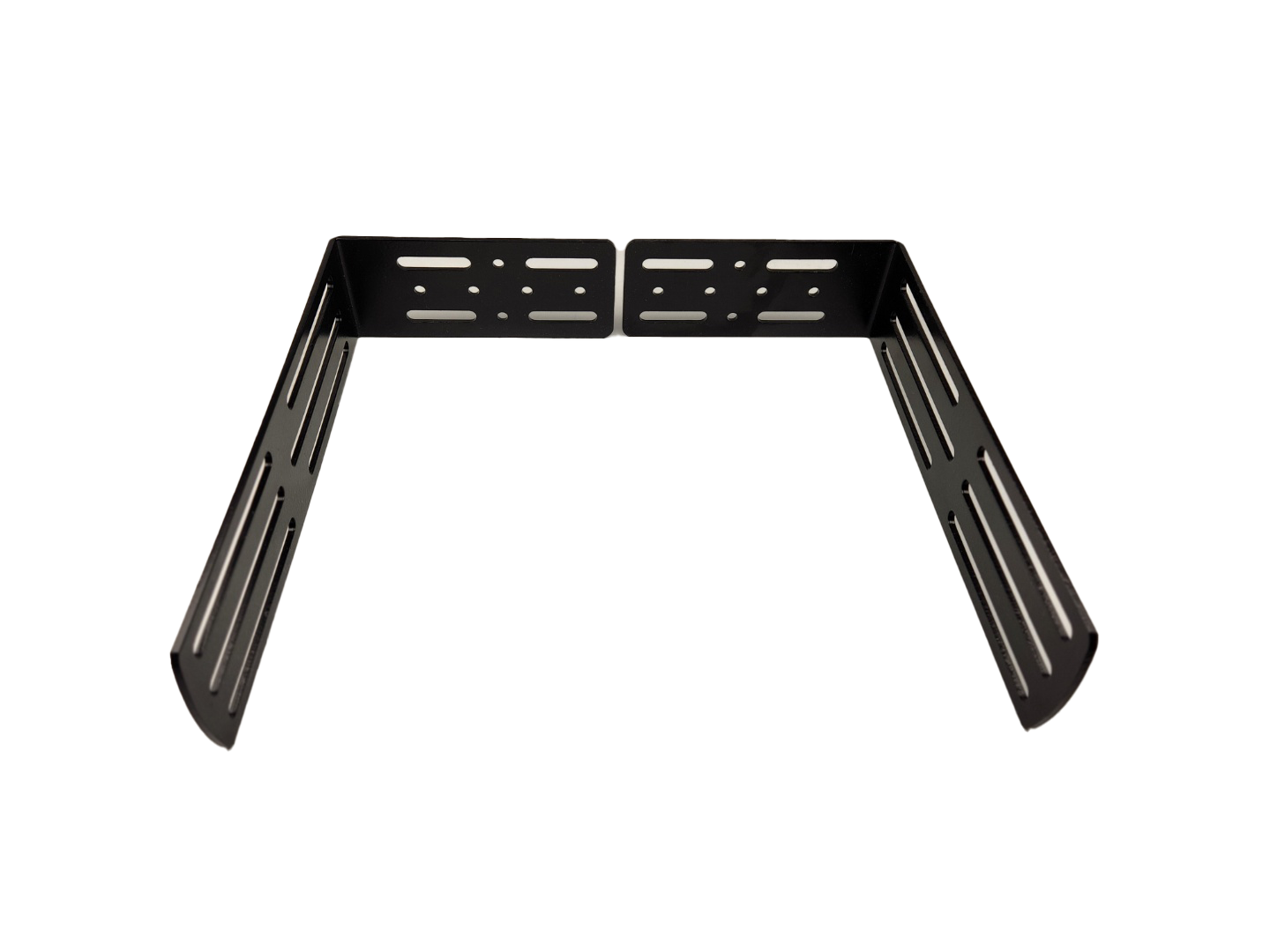